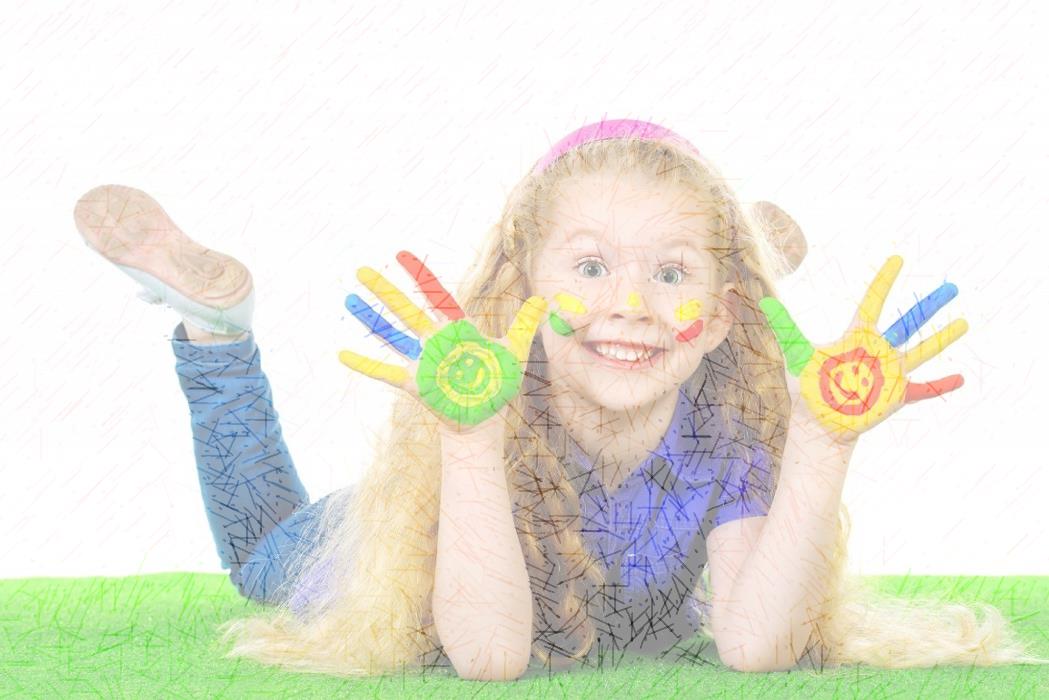 Кружок  «Волшебные пальчики» (нетрадиционная техника рисования)для детей 7 года жизни
Руководитель: воспитатель 1 кв.кат. 
Барабанова Любовь Юрьевна
Цель : создание условий для проявления каждым ребенком своих творческих способностей и интересов, развитие познавательного интереса, обеспечение возможности творческой самореализации личности в различных видах деятельности. Выявление и развитие творческих способностей детей дошкольного возраста в процессе рисования нетрадиционными техниками и живописными материалами. Задачи:  - исследование художественных способностей детей в изо деятельности; - разработка путей развития творческих способностей в области рисования живописными материалами; - апробирование нетрадиционных техник рисования для развития творческих способностей детей дошкольного возраста.
Планируемые результаты:
 - совершенствование форм работы с одаренными и способными детьми;
 - создание условий для целенаправленного выявления, поддержки и развития одаренных детей, их самореализации;
 - обеспечение каждому ребенку равных стартовых возможностей в реализации интересов;
 - стимулирование мотивации развития способностей;
 - развитие предпосылок творческого продуктивного мышления – абстрактного воображения, образной памяти, мышления по аналогии, ассоциативного мышления.
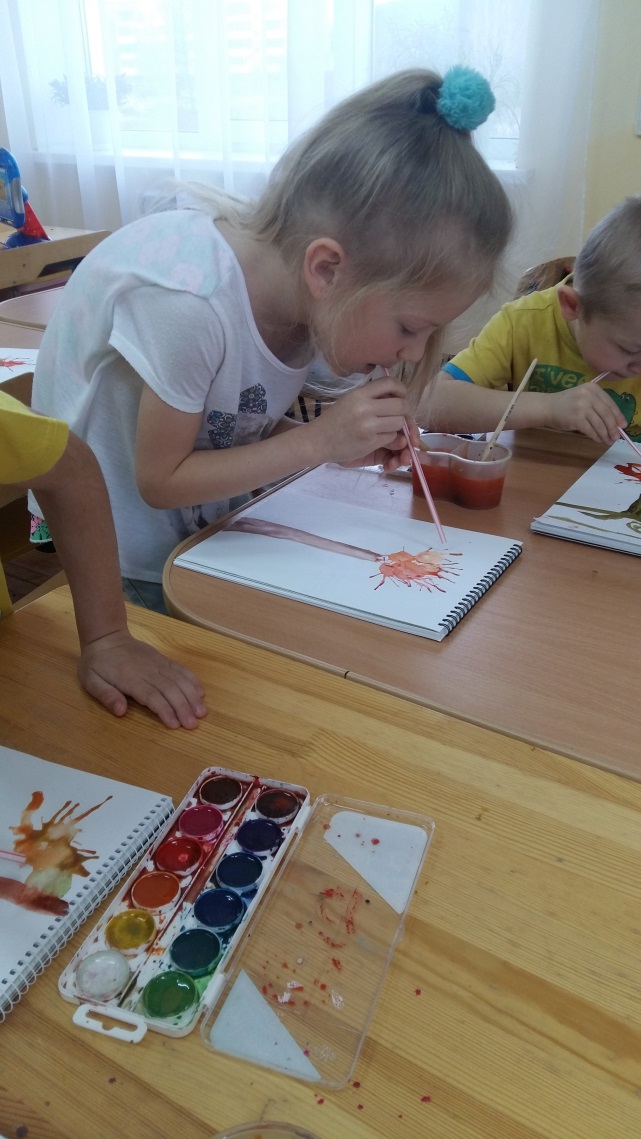 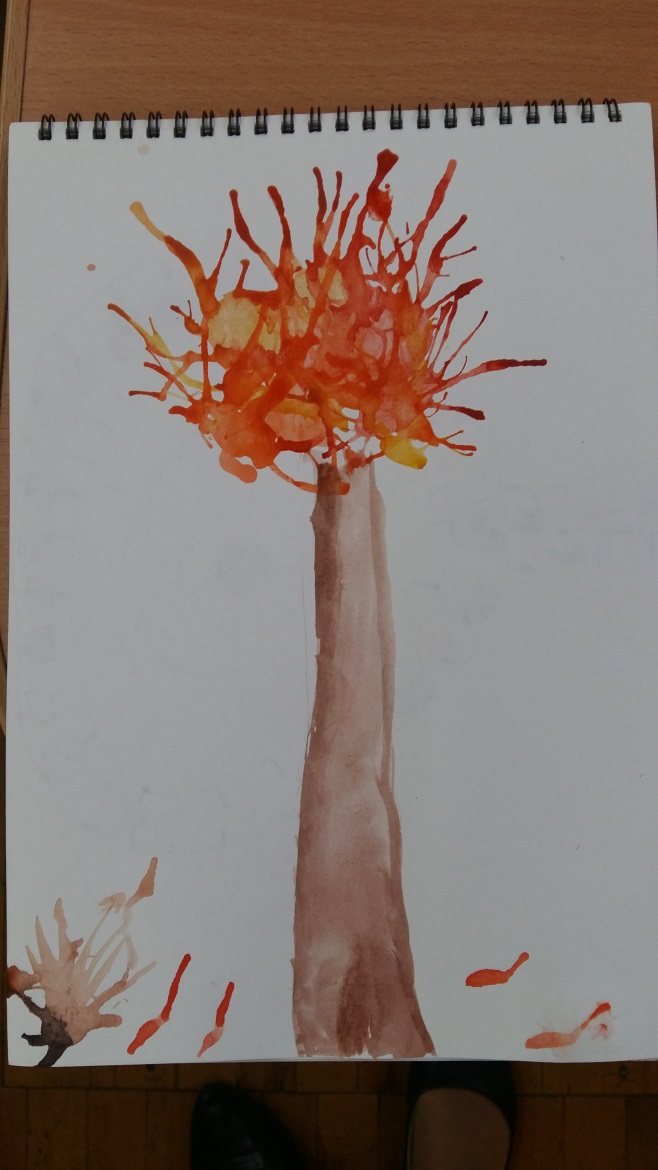 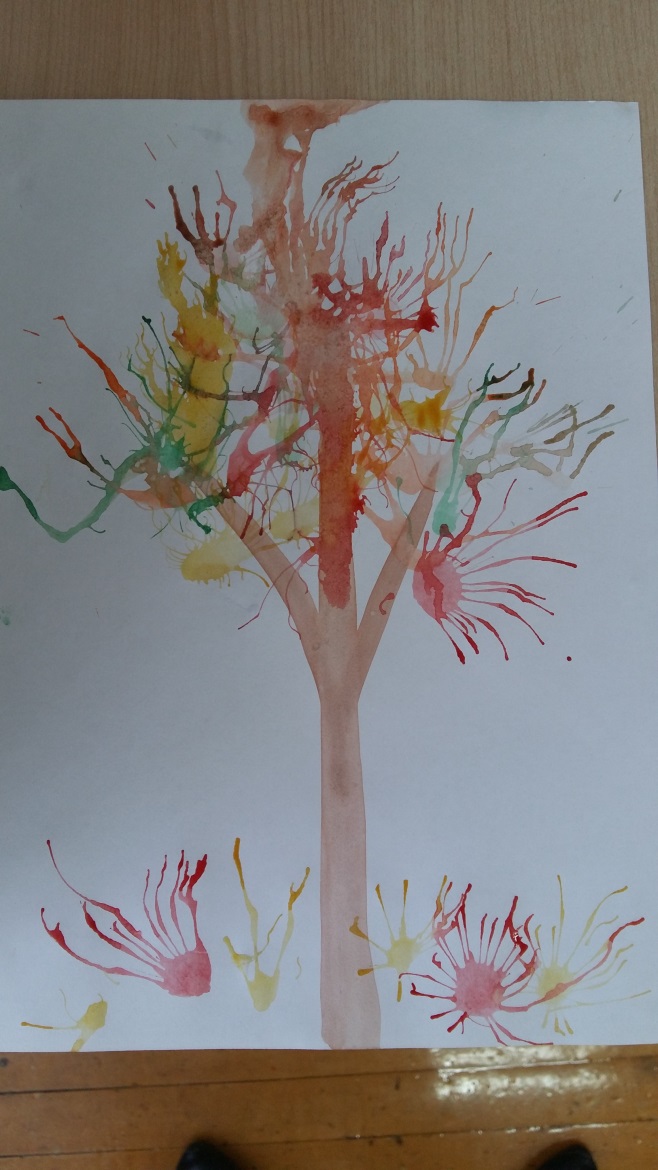 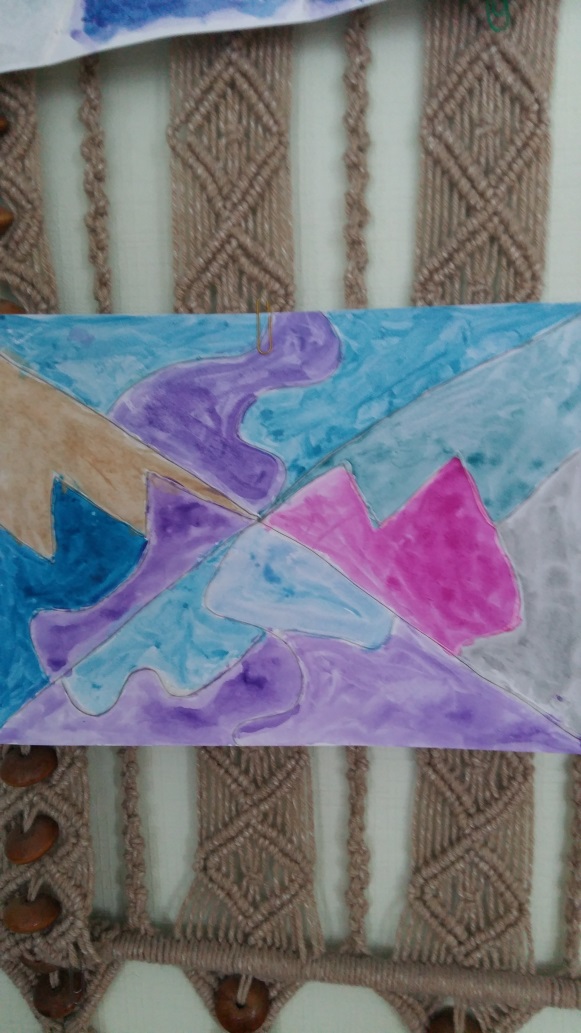 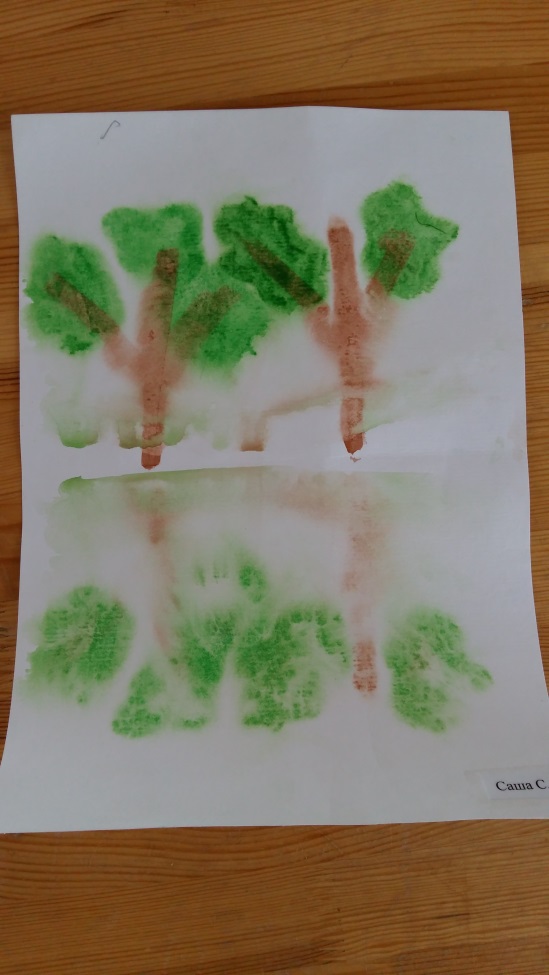 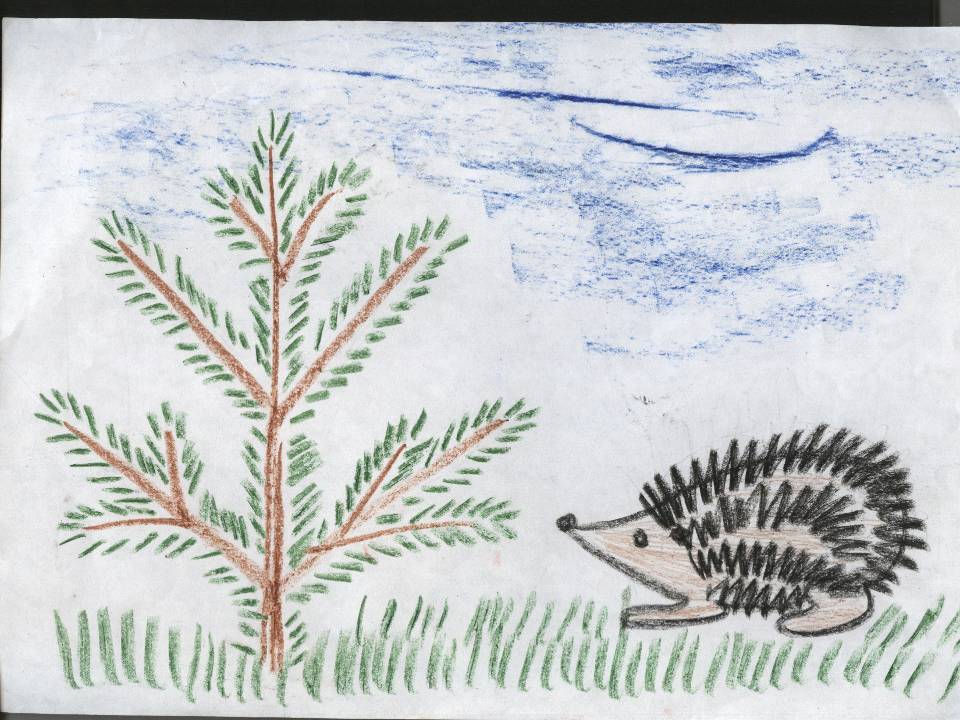 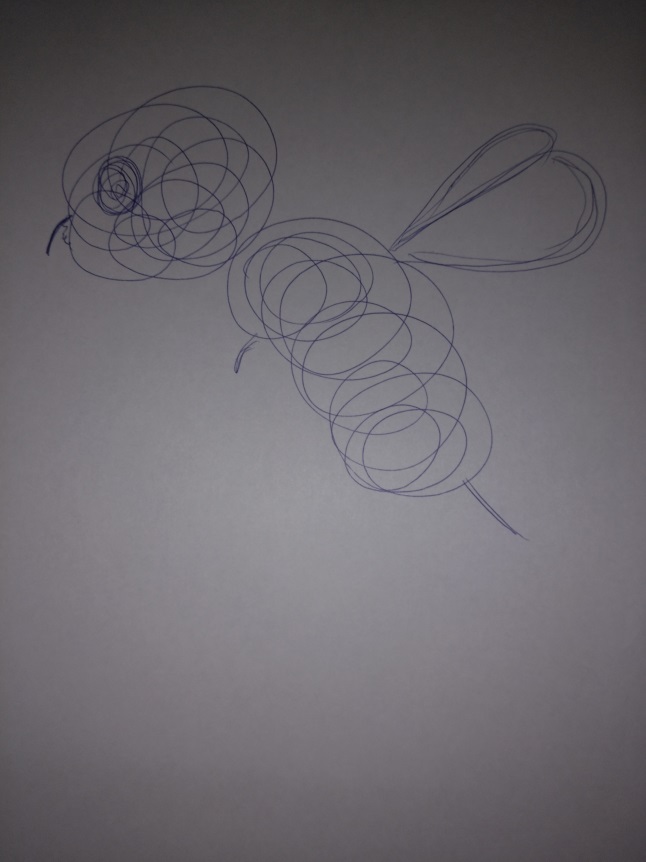 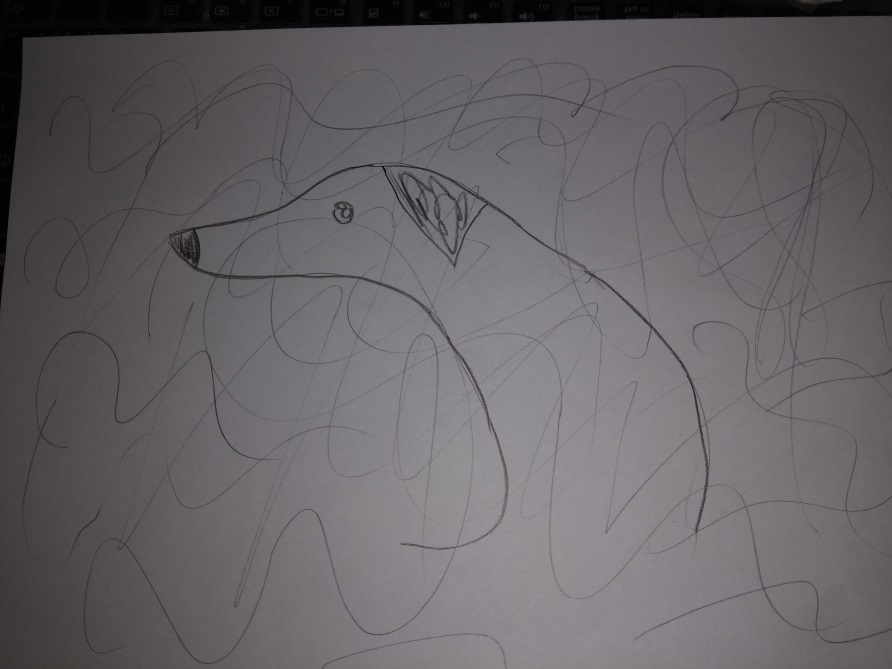